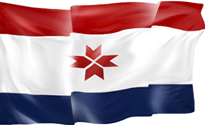 МИНЭКОНОМИКИ РЕСПУБЛИКИ  МОРДОВИЯ
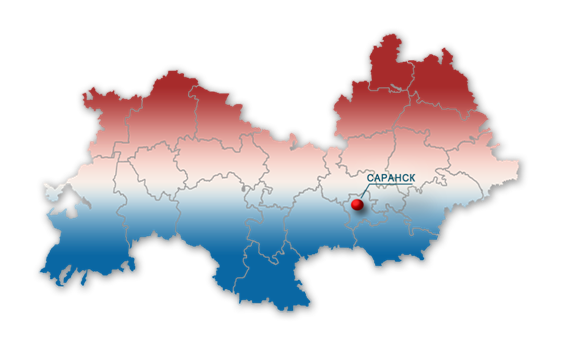 О выполнении положений Указа Президента Российской Федерации  В.В. Путина № 618 «Об основных направлениях государственной политики по развитию конкуренции»,  решений Госсовета Российской Федерации от 05.04.2018 г. и  Перечня поручений Президента Российской Федерации от 15.05.2018 г.
3 июля 2018 года
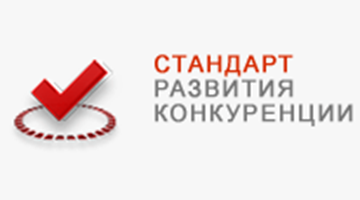 Важнейшие документы, определяющие направления  развития  конкуренции
2
Указ Президента РФ № 618
 «Об основных направлениях государственной политики по развитию конкуренции» (декабрь 2017 г.). Установлено - что содействие развитию конкуренции является приоритетным направлением в деятельности федеральных, исполнительных органов  власти регионов, а также органов местного самоуправления
Важнейшие документы, определяющие направления  развития  конкуренции
3
Указом утвержден
Направлен:
Национальный план развития конкуренции на 2018-2020 годы – определяет мероприятия  по достижению ключевых показателей в конкурентных сферах экономической деятельности
На достижение новых форматов и изменение структуры экономики – уменьшение доли государственного участия и повышению её эффективности;
предусматривается, что в каждой  отрасли должно присутствовать не менее 3 хозяйствующих субъектов. Из них хотя бы один должен относиться к частному бизнесу
Национальным планом
4
Предусматривается
внесение законопроектов об ограничении создания унитарных предприятий на конкурентных рынках, 
ограничение госучастия в хозяйственных обществах, исключение возможности отнесения хозяйствующих субъектов, действующих в конкурентных сферах, к субъектам естественных монополий,
 поэтапное ограничение госрегулирования тарифов в конкурентных сферах.
Планируется 
Введение общественного контроля совета потребителей за решениями по тарифам субъектов естественных монополий и госкомпаний.
К 2020 г. должно быть снижено количество «антимонопольных» нарушений органов власти не менее чем в 2 раза по сравнению с 2017 г. 
Также вдвое к этому времени должна быть увеличена доля госзакупок у малого бизнеса и СОНО и на 18% - закупок госкомпаний у малых и средних предприятий.
5
Решение Государственного совета РФ при Президенте РФ (Перечень поручений Президента РФ 15.05.2018)
Регион принимает обязательства по достижению ключевых показателей развития конкуренции,
выбирая не менее 80% из перечня

ЗДРАВООХРАНЕНИЕ
СОЦИАЛЬНЫЕ УСЛУГИ
ОБРАЗОВАНИЕ
АГРОПРОМЫШЛЕННЫЙ КОМПЛЕКС
СТРОИТЕЛЬНЫЙ КОМПЛЕКС
РЫБОХОЗЯЙСТВЕННЫЙ КОМПЛЕКС
НЕДРОПОЛЬЗОВАНИЕ МЕСТНОГО ЗНАЧЕНИЯ
ЖИЛИЩНО-КОММУНАЛЬНОЕ ХОЗЯЙСТВО
ГАЗОСНАБЖЕНИЕ
ЭЛЕКТРОСНАБЖЕНИЕ
ТРАНСПОРТ
ПРОМЫШЛЕННОСТЬ
ИНФОКОММУНИКАЦИИ
НЕФТЕПРОДУКТЫ
ПОХОРОННЫЕ УСЛУГИ
РЕКЛАМНЫЕ УСЛУГИ
Достижение  ключевых показателей развития конкуренции, обозначенных в решениях Госсовета. Это перечень из 41 показателя, отражающий долю организаций частной формы собственности в отраслях экономики и обязательный для выполнения  каждым субъектом Российской Федерации.
Предварительные результаты показывают
6
По 34 показателям  наблюдается положительная динамика, что с уверенностью можно утверждать о достижении по ним  установленных значений к заданной контрольной точке – 2022 году.
Решение поставленных масштабных задач требует повышение качества  работы по содействию развитию конкуренции и у нас в республике
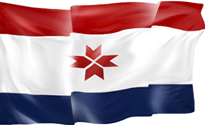 7
Что  уже сделано в соответствии со Стандартом
Меморандум 
о внедрении Стандарта развития конкуренции и развитии конкурентной среды в условиях действия Стандарта
Взаимодействие между заинтересованными исполнительными органами государственной власти, муниципальными образованиями, ТПП РМ, общественными объединениями  предпринимателей, бизнес-сообществом осуществляются  через Соглашения о присоединении к Меморандуму. 
Заключено 406 Соглашений  о внедрении Стандарта и развитии конкурентной среды в условиях действия Стандарта.
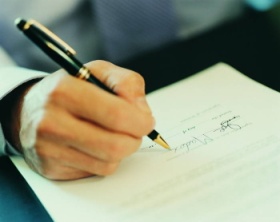 Содействие в деятельности по выполнению Стандарта  оказывает УФАС по Республике Мордовия, с которым также заключено Соглашение о взаимодействии.
Подписание Соглашения о взаимодействии между Федеральной антимонопольной службой и Республикой Мордовия
8
Создание и организация системы внутреннего обеспечения соответствия требованиям антимонопольного законодательства деятельности органов исполнительной власти субъектов РФ – так называемый антимонопольный комплаенс
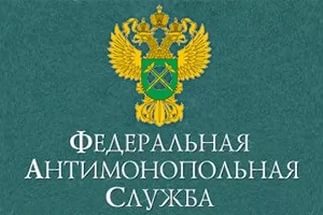 Утверждение положений исполнительных органов государственной власти с включением функций, предусматривающих приоритет целей и задач по содействию развитию конкуренции в соответствующей
сфере деятельности
9
Функции по развитию конкуренции включены в приоритеты деятельности органов исполнительной власти – ответственных исполнителей мероприятий
Полномочия в сфере развития конкуренции внесли
органы исполнительной власти
(принятые в 2015 г. ведомственные документы (приказы) :

Минпромнауки Республики Мордовия, 
Минстрой Республики Мордовия, 
Минсельхозпрод Республики Мордовия 
Мининформсвязи Республики Мордовия, 
Министерство энергетики и тарифной политики Республики Мордовия (Республиканская служба по тарифам),  
Минлесхоз Республики Мордовия,
Минздрав Республики Мордовия, 
Государственный комитет  РМ по организации торгов и ценовой политике
(Региональный Центр организации закупок )
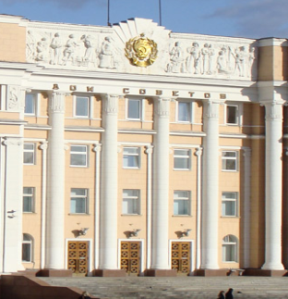 Выполнение поставленных задач через реализацию«дорожных карт»
10
Основные инструменты в реализации поставленных задач 
(«дорожные карты»)
Региональная
Отраслевые
Муниципальные
11
Включает в себя 202 мероприятия и 64 показателя развития конкуренции на приоритетных и социально значимых рынках, в т.ч. 12 мероприятий и 4 показателя по реализации Национального плана развития конкуренции. По итогам 2017 года  все запланированные показатели  достигнуты
Республиканская  «дорожная карта»
Разработать комплекс мероприятий, обеспечивающих достижение обязательных показателей и включить  их в республиканский План мероприятий («дорожную карту») по содействию развитию конкуренции.
Отраслевые «дорожные карты»
12
Утверждены и реализуются 13 отраслевых «дорожных карт». Это рынки услуг образования, перевозок пассажиров наземным транспортом, жилищно-коммунaльного хозяйства,  культуры, медицинских, социальных, связи, агропродоволъственного комплекса,  промышленности. Все мероприятия реализуются в соответствии с установленными сроками
Комплекс мер, реализация которых необходима для развития конкуренции на конкретном рынке
13
Основной критерий эффективности работы по развитию конкуренции
Доля потребителей, удовлетворенных уровнем цен на товары и услуги  увеличилась до 80% (в 2016г. -54,3%).
Увеличилось количество потребителей, удовлетворенных возможностью выбора товаров (другими словами ассортиментом) - достигло 73,4% (было 69,6%) от общего числа респондентов.
Опросы подтверждают, что  действующее на рынках  количество  организаций является достаточным  для  обеспечения свободной конкуренции  товаров, работ и услуг. Высоко  оценивается качество услуг на рынках связи, культуры, социального обслуживания, производства и переработки молока
Недостаточно развитыми признаются  рынки услуг ЖКХ, отдыха и оздоровления и дополнительного образования детей, медицинских услуг.
Было опрошено  около 1500 потребителей и предпринимателей  на предмет удовлетворенности качеством товаров и услуг, ценовой конкуренцией. Зарегистрированы,  в целом, высокие оценки
14
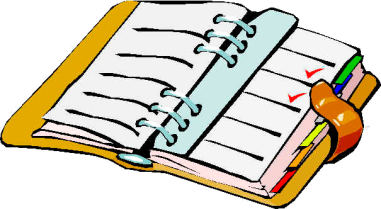 Поручения  на региональном уровне
до 21 марта 2018г. (ежегодно) – об активизации работы по развитию конкуренции,
до 1 октября 2018г. – об обеспечении опубликования  и актуализации на официальных сайтах субъектов РФ и муниципальных образований в сети Интернет информации об объектах, находящихся в государственной собственности субъектов РФ, в муниципальной собственности, включая сведения о наименованиях объектов, их местонахождении, характеристиках и целевом назначении  существующих ограничениях их использования и обременениях правами третьих лиц,
до 1 декабря 2018 г. - о ключевых показателях развития конкуренции на основании материалов, подготовленных рабочей группой Госсовета РФ, по согласованию с ФАС России и другими заинтересованными федеральными органами исполнительной власти, осуществляющими функции по выработке государственной политики в соответствующей  отрасли (сфере) экономики,
до 1 января 2019 г. – о разработке и внедрении системы мотивации органов местного самоуправления к эффективной работе по содействию развитию конкуренции,
до 1 января 2019г. - об обеспечении внесения изменений в положения об органах исполнительной власти субъектов РФ, предусматривающих приоритет целей и задач на соответствующих товарных рынках,
до 1 марта 2019г. - о принятых мерах, направленных на создание и организацию системы внутреннего обеспечения соответствия требованиям антимонопольного законодательства деятельности органов исполнительной власти субъектов РФ(антимонопольный комплаенс), 
до 1 апреля 2019г. (ежегодно) – об актуализации регионального и муниципальных планов («дорожных карт») по содействию развитию конкуренции и обеспечении их выполнения с учетом изменений, внесенных в Стандарт развития конкуренции и необходимости достижения  к 1 января 2022г.  ключевых показателей.
И еще один - до 10 марта комплексный государственный о состоянии и развитии конкурентной среды на рынках товаров, работ и услуг Республики Мордовия (направляется в Минэкономразвития России, ФАС России, Агентство стратегических инициатив, Аналитический центр при Правительстве РФ).
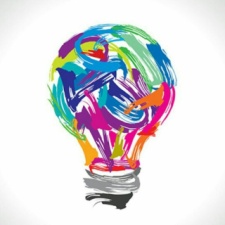 Отдельные начинания                      остаются нереализованными
15
1. Выполнение положений о совершенствовании процессов управления объектами государственной и муниципальной собственности
2. С затруднениями реализуется на практике положение о создании и реализация механизмов общественного контроля за деятельностью субъектов естественных монополий
НАГРАЖДЕНИЕ МУНИЦИПАЛЬНЫХ ОБРАЗОВАНИЙ
16
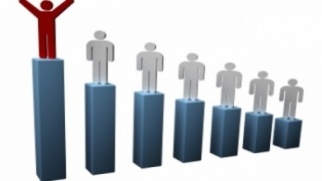 Оценка (ранжирование) осуществлялась  по четырем промежуточным рейтингам: организационному, инвестиционному, социологическому и рейтингу достигнутых результатов   с расчетом  25 показателей и 88 индикаторов.

Уполномоченным органом  в качестве основного инструмента для его расчета,  разработана Методика формирования рейтинга муниципальных образований (предварительно была рассмотрена общественными объединениями предпринимателей: Мордовским региональным отделением «Деловая Россия» и Мордовским региональным отделением «Опора России», Обсуждена на заседании Координационного совета по развитию конкуренции. 

В список участников рейтинга включено 23 муниципальных образования -  22 муниципальных района и 1 городской округ.
СОСТАВЛЕН ФИНАЛЬНЫЙ  РЕЙТИНГ МУНИЦИПАЛЬНЫХ  ОБРАЗОВАНИЙ ПО  РАЗВИТИЮ  КОНКУРЕНЦИИ ЗА 2017 г
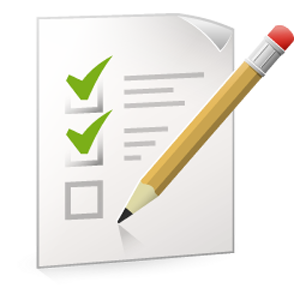 17
Ардатовский муниципальный район
Атяшевский муниципальный район
Дубенский  муниципальный 
     район

Благодарность:

4.Большеигнатовский муниципальный район
5. Инсарский муниципальный район
Присуждены Дипломы I,II,III степени и выражена благодарность
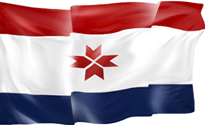 Благодарю за внимание!